Semantisatieverhaal B:
Mijn buurmeisje Airen wilde een taart bakken voor de verjaardag van haar broer. Ze had een recept gevonden en las aandachtig alle stappen door. Het is belangrijk om de ingrediënten goed af te meten. In veel gevallen of vaak kun je aan het deeg zien of je iets meer of minder nodig hebt.
Ze begon met het mengen van bloem, suiker en boter. Toen ze de melk wilde toevoegen, zag ze dat ze een beetje te veel had gegoten. “Oei, dat is overtollig; dat is overbodig” zei ze. “Hopelijk wordt het beslag niet te dun!” Voor de zekerheid voegde ze wat extra bloem toe. Toen alles gemengd was, moest ze het beslag in de vorm gieten. Maar de kom was zwaar en ze moest goed manoeuvreren om niets te morsen. Manoeuvreren betekent zich op een handige manier verplaatsen. Na een tijdje in de oven begon de keuken heerlijk te ruiken. Airen keek door het raampje en zag dat de taart nagenoeg, bijna klaar was. 
Toen de baktijd om was, haalde ze hem er voorzichtig uit. De taart zag er perfect uit! Ze kon aan de kleur aflezen dat hij goed gaar was. Ze kon dat zien aan de kleur. Ook voelde ze met haar vinger zachtjes aan de oppervlakte. Dat is de bovenste laag. “Mooi luchtig!” zei ze tevreden.  
“Kun je verklaren, kun je duidelijk maken, waarom hij zo goed is gelukt?” vroeg haar moeder. Airen glimlachte. “Het gegeven, het feit dat ik alles goed heb afgewogen en niet te snel heb gewerkt, heeft geholpen,” zei ze trots. “En het was ook nuttig, bruikbaar, dat ik wist hoe ik fouten kon oplossen.”  
Met slagroom, fruit en een beetje chocola maakte ze de taart nog mooier. Ze liep wat schuw met de taart naar haar broer. Schuw betekent bang om in de buurt van andere dieren of mensen te komen. Ze was bang dat hij het niet lekker zou vinden. En toen haar broer hem proefde, wist Airen het zeker: dit was de lekkerste taart die ze ooit had gebakken!
B
[Speaker Notes: Woordenoverzicht

de oppervlakte: de bovenste laag van iets
schuw: bang om in de buurt van andere dieren of mensen te komen
manoeuvreren: zich op een handige manier verplaatsen
nagenoeg: bijna, zo goed als
verklaren: duidelijk maken
overtollig: overbodig, onnodig
nuttig: bruikbaar, goed om te gebruiken
in veel gevallen: vaak
aflezen: aanzien, opmaken uit
het gegeven: het feit]
Gerarda Das
Marjan ter Harmsel
Mandy Routledge
Francis Vrielink
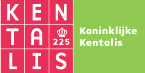 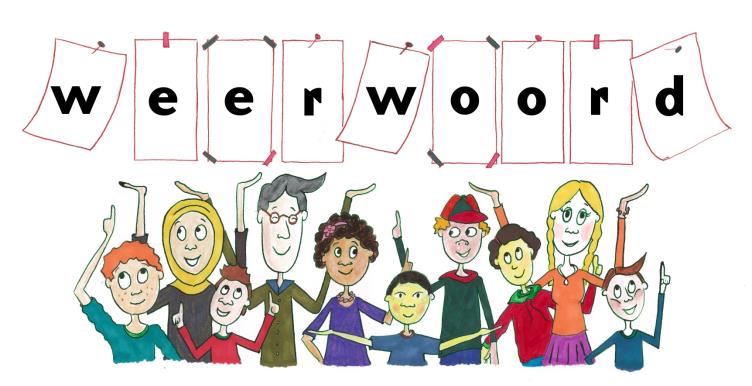 Week 8 – 18 februari 2025
Niveau B
in veel gevallen
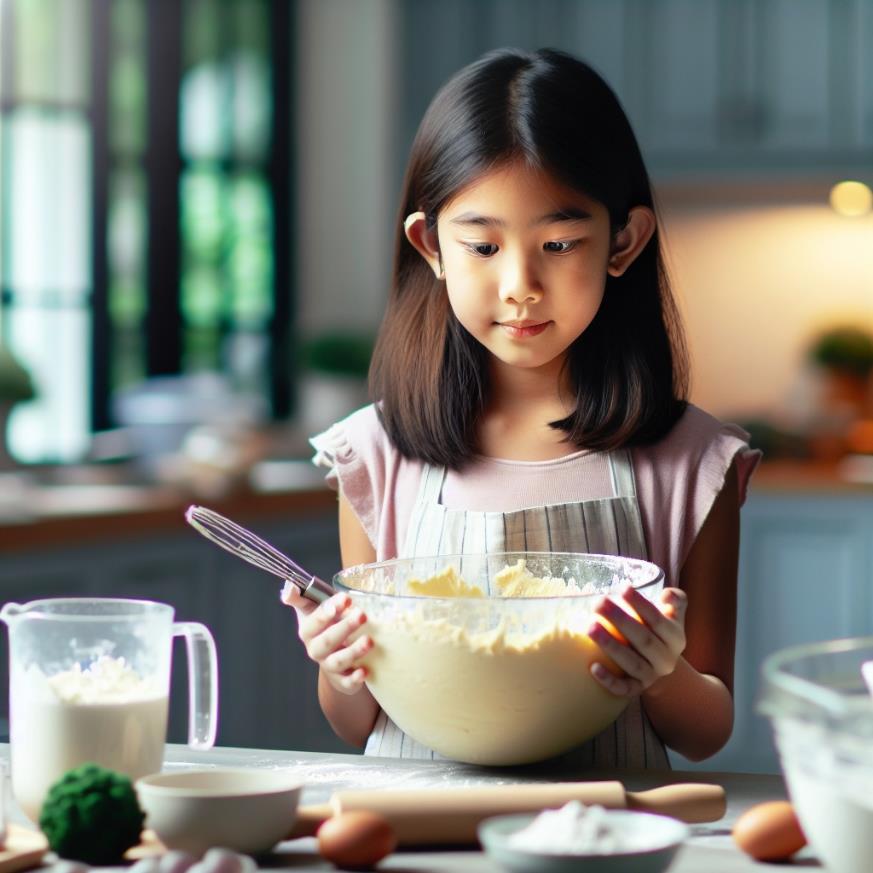 overtollig
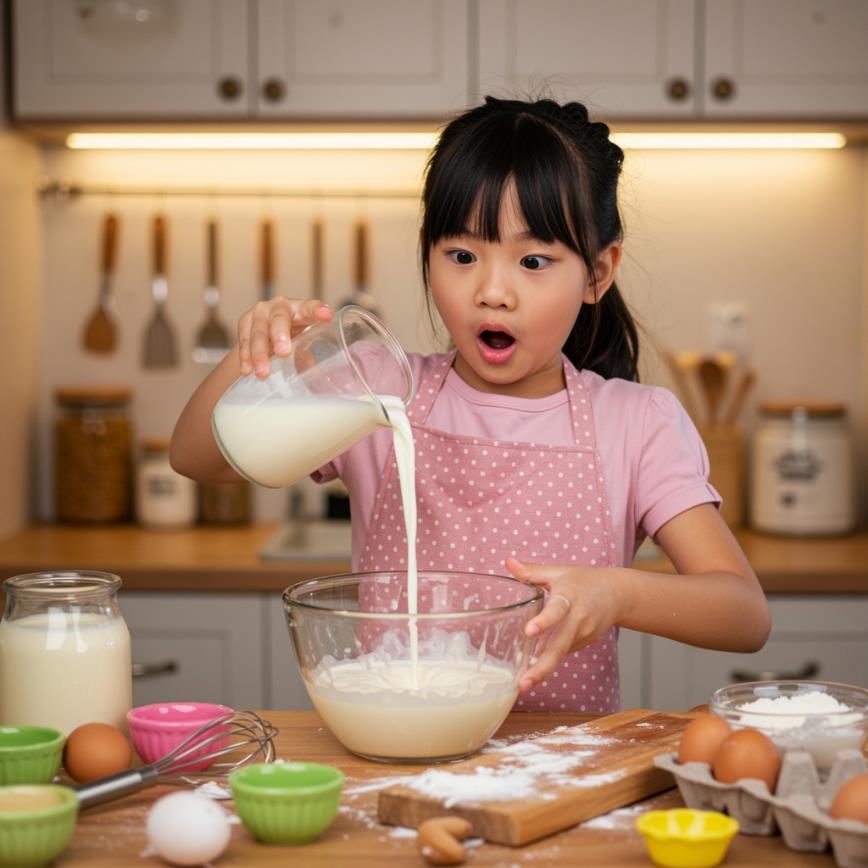 manoeuvreren
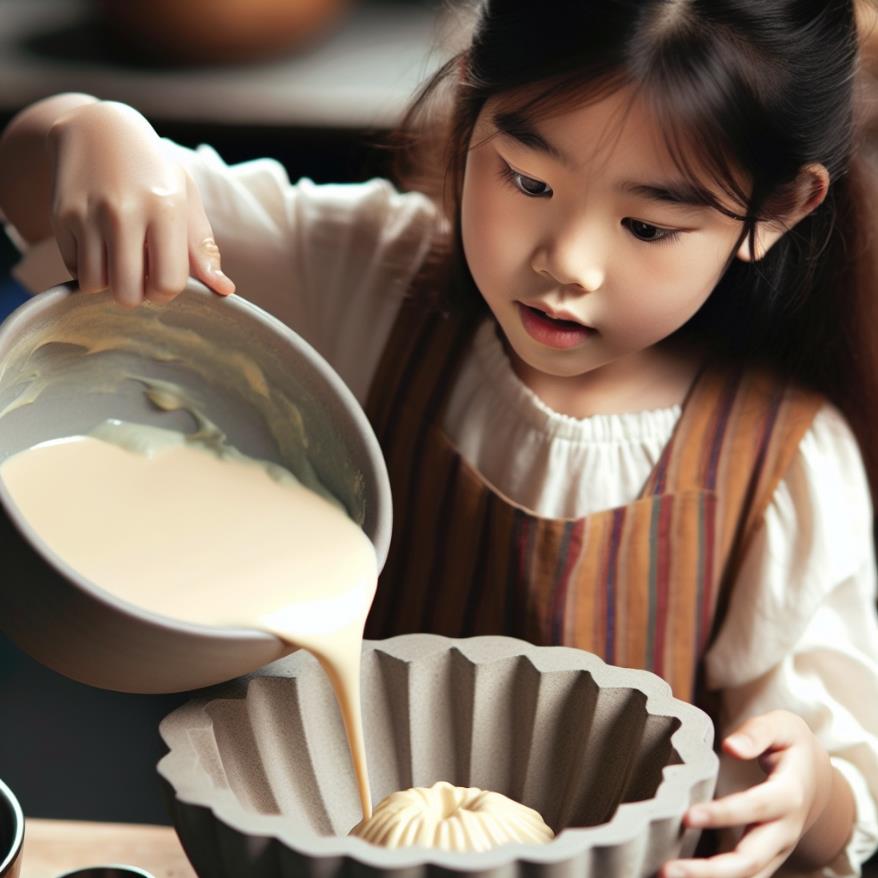 nagenoeg
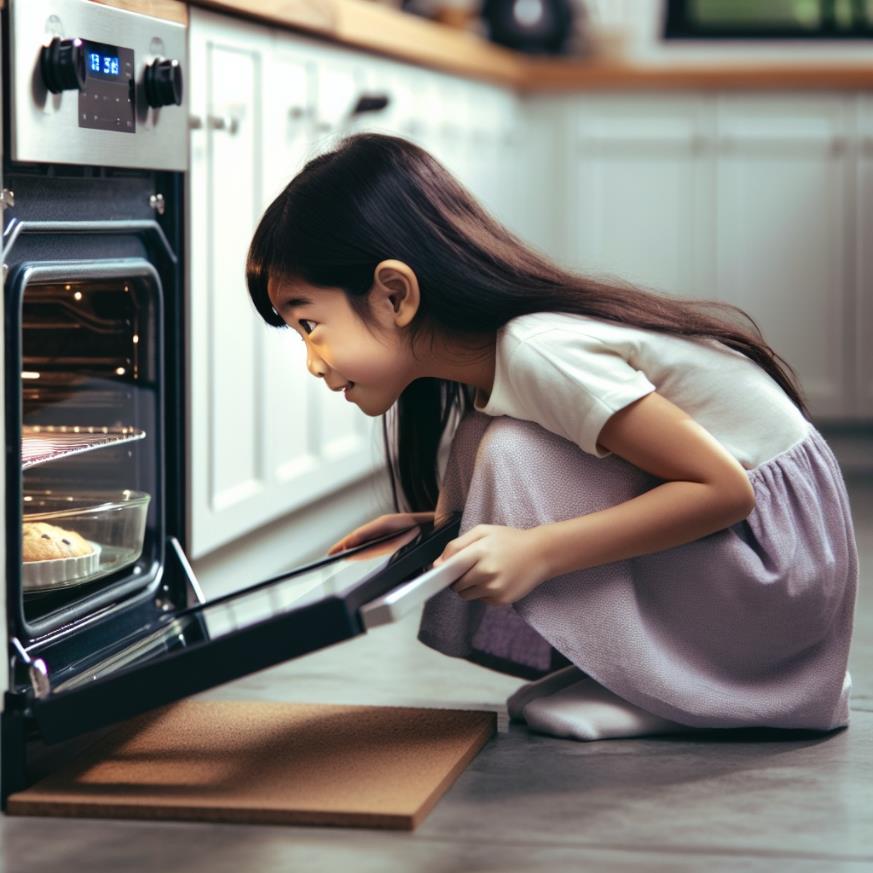 aflezen aan
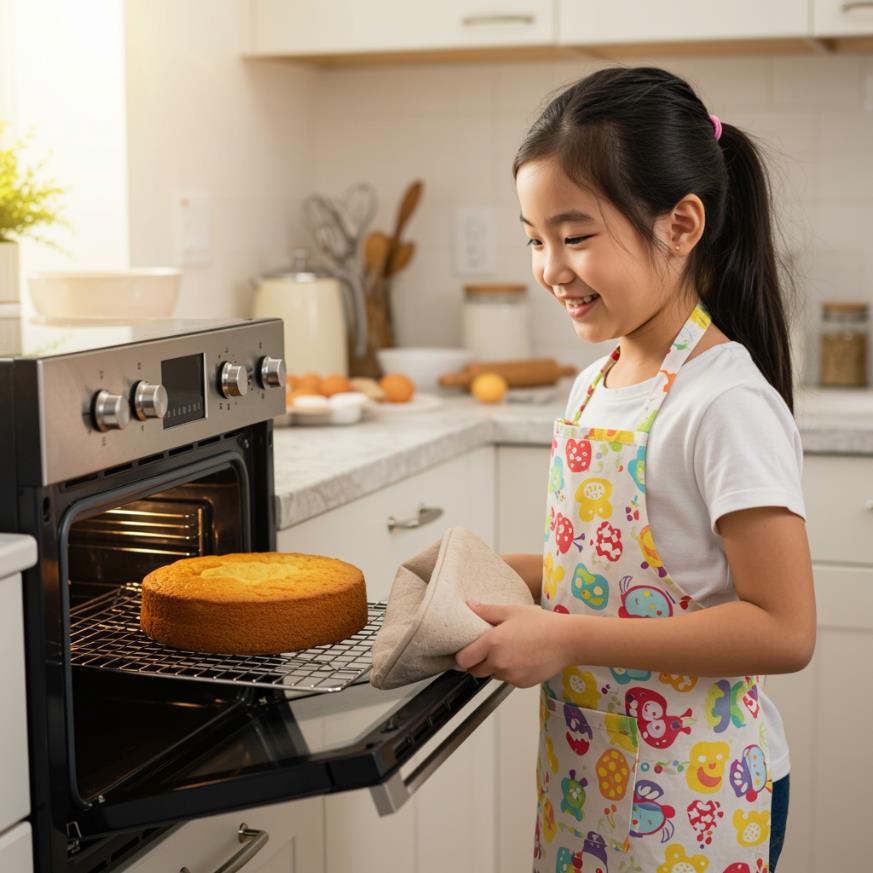 de oppervlakte
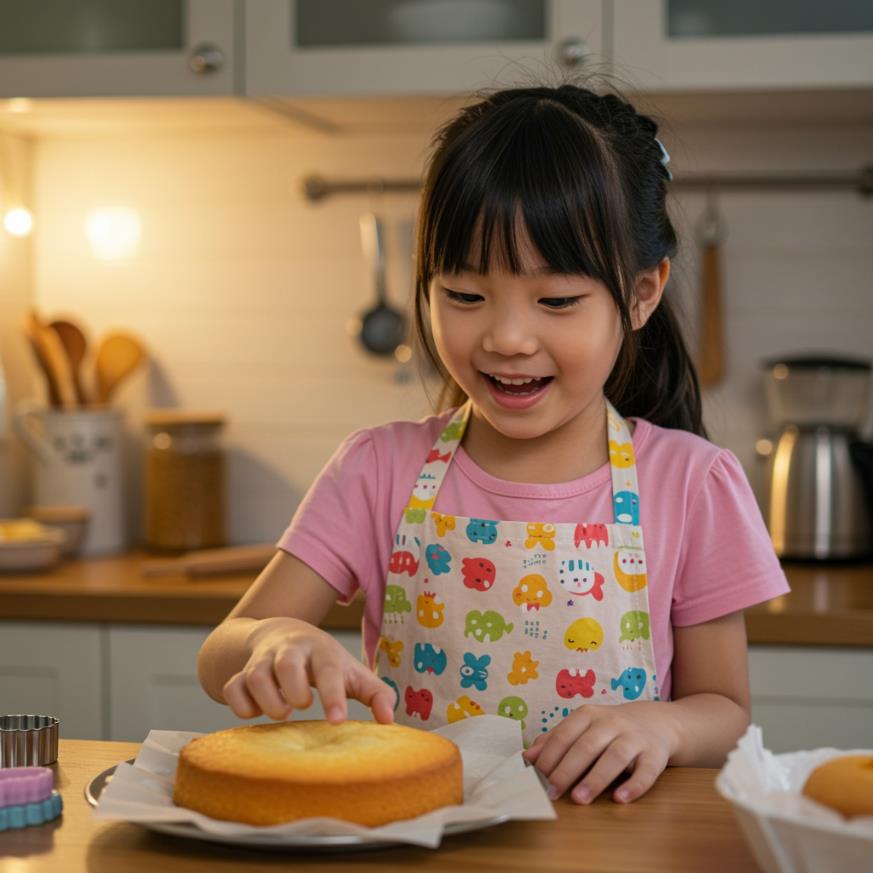 verklaren
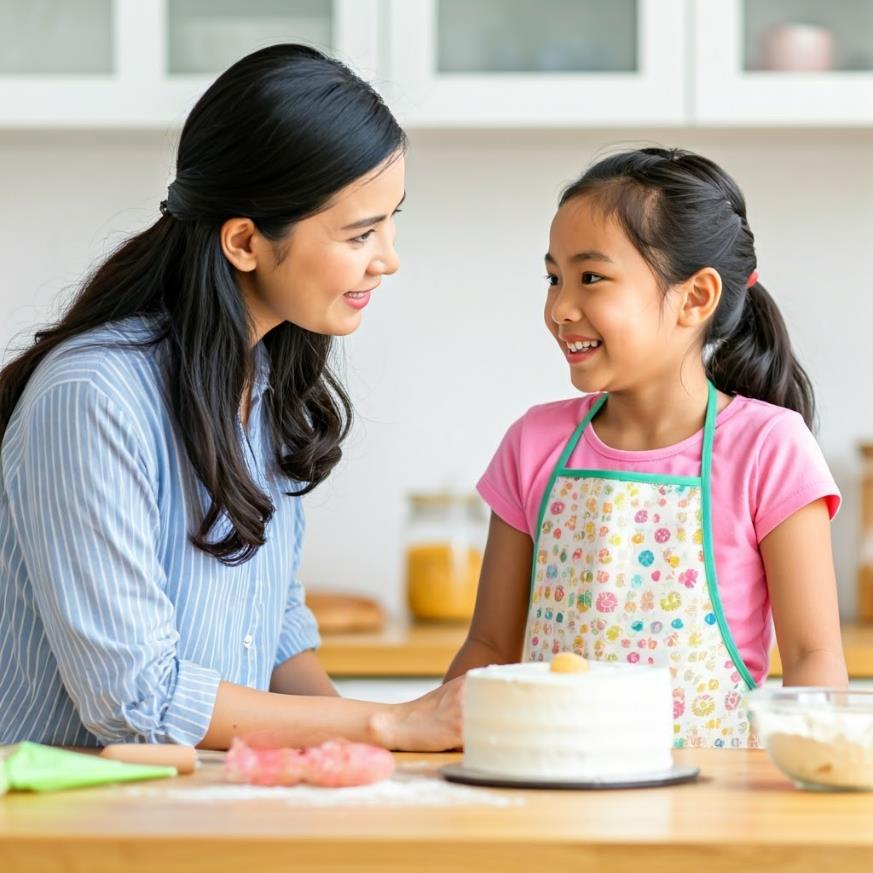 het gegeven
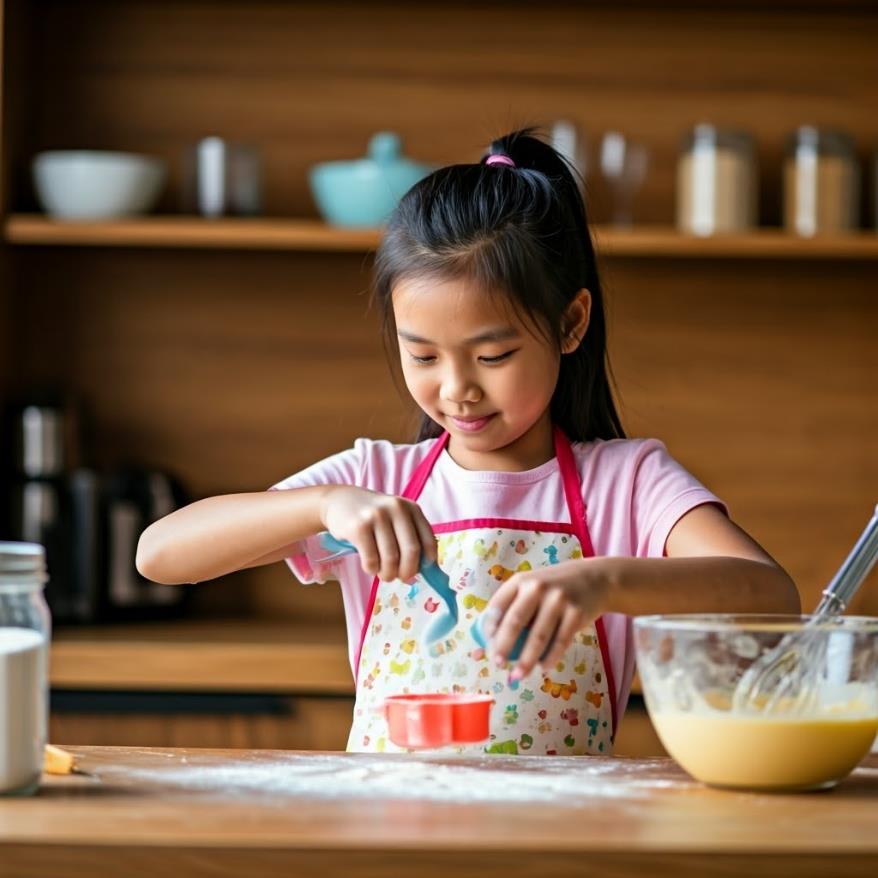 nuttig
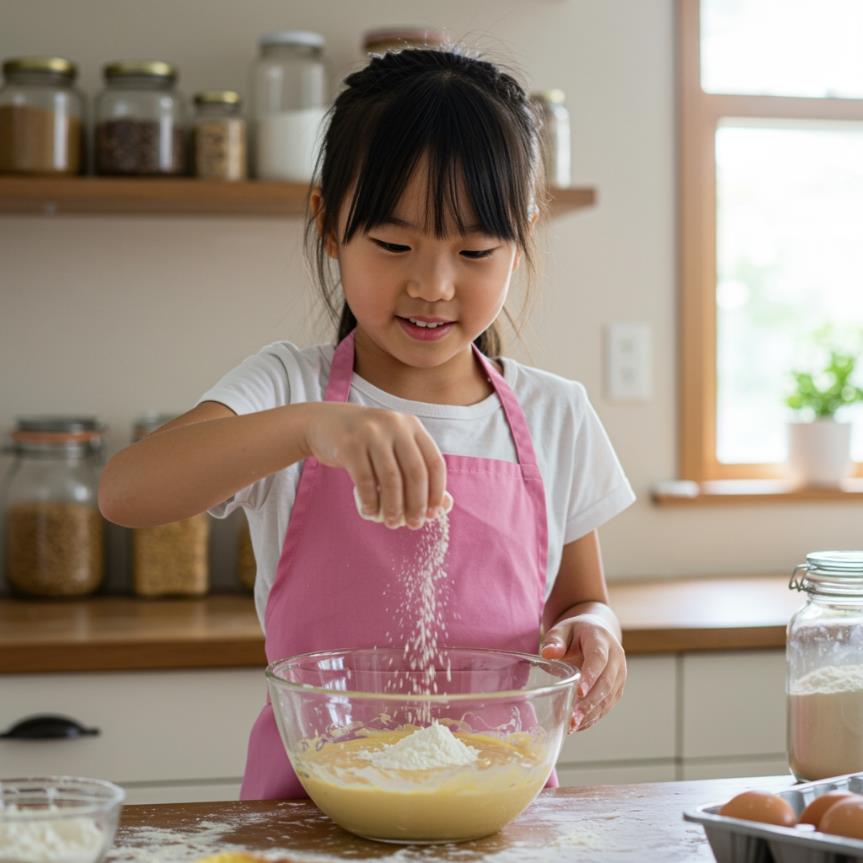 schuw
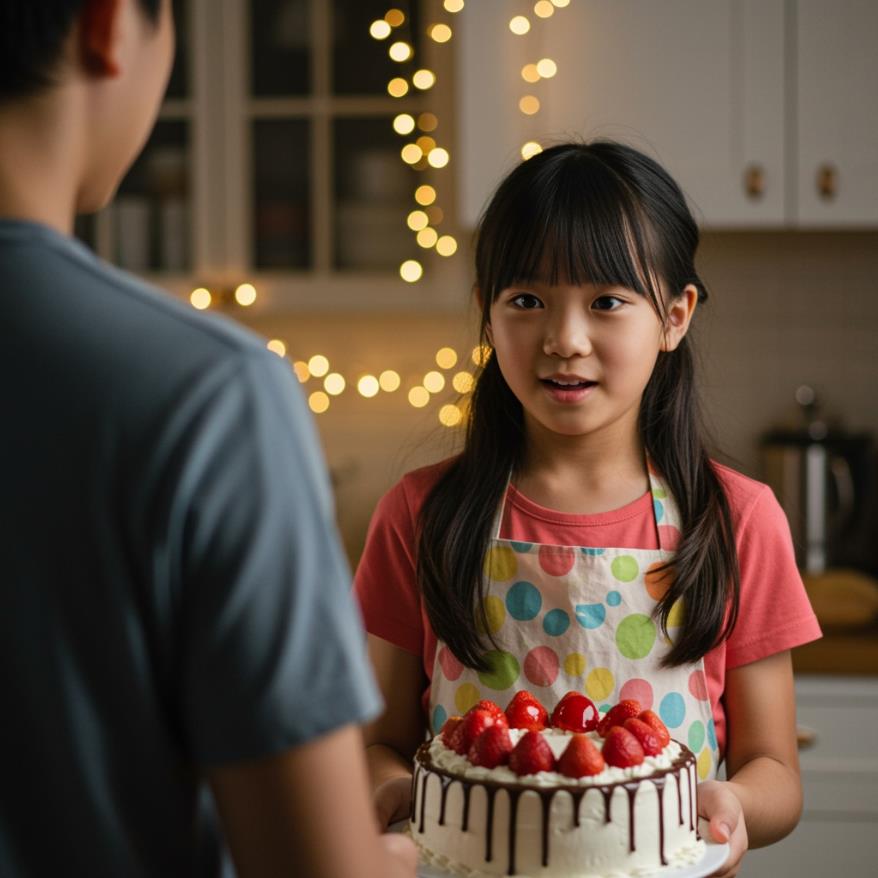 Op de woordmuur:
zinloos
nuttig
= wat geen zin of nut heeft 
 
 
  




Deze gieter gebruiken is zinloos.
= bruikbaar, goed om te gebruiken
 
 
 
 
   


Het was nuttig dat Airen goed problemen kan oplossen.
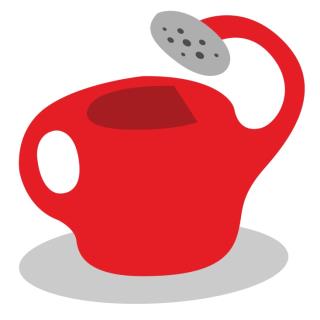 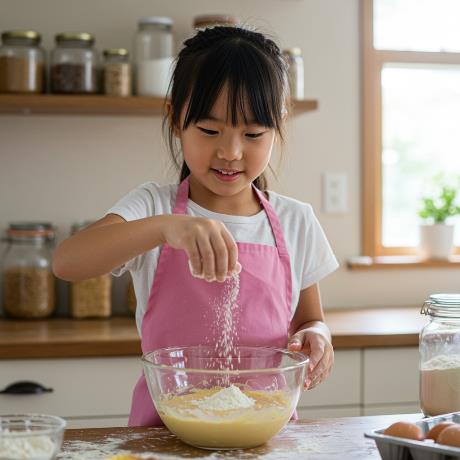 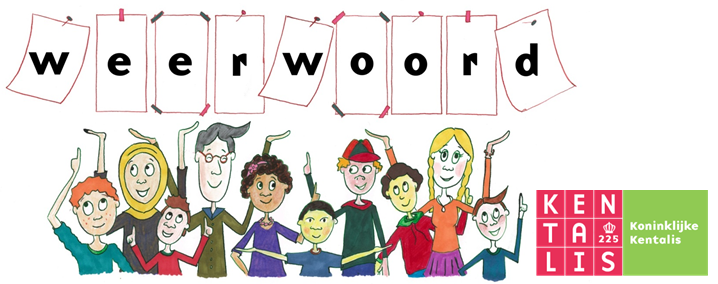 schuw
zelfverzekerd
= zeker van jezelf, vol zelfvertrouwen 
 
 
  




Haar zusje is heel zelfverzekerd.
= bang om in de buurt van andere dieren of mensen te komen 
 
 
 
   


Ze liep wat schuw naar haar broer toe.
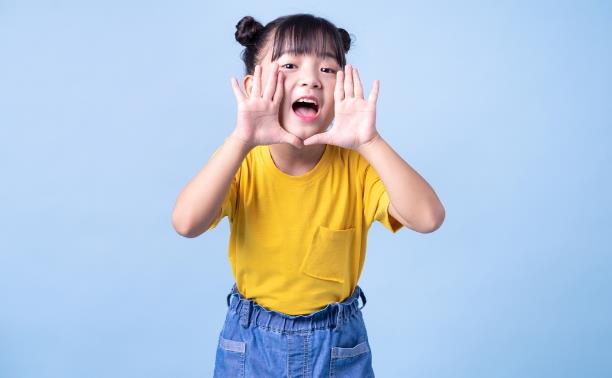 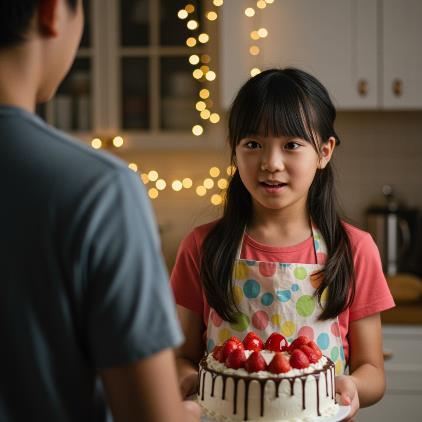 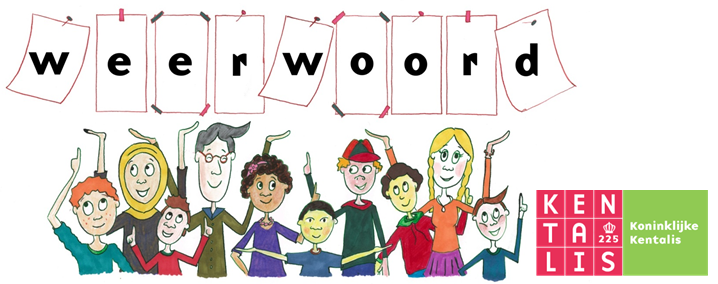 in veel gevallen
zelden
= vaak
 
 
 
  



In veel gevallen kun je aan het deeg zien of je iets meer of minder bloem nodig hebt.
= bijna nooit

 
 
 
 
   

Haar broertje bakt zelden een taart of cake.
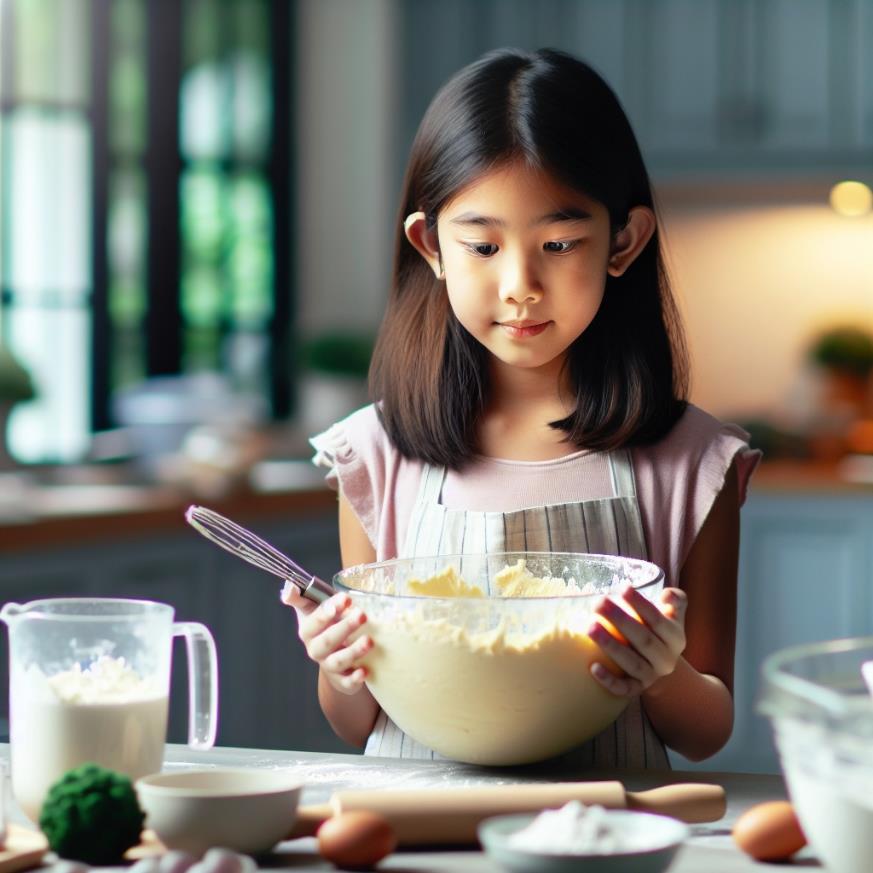 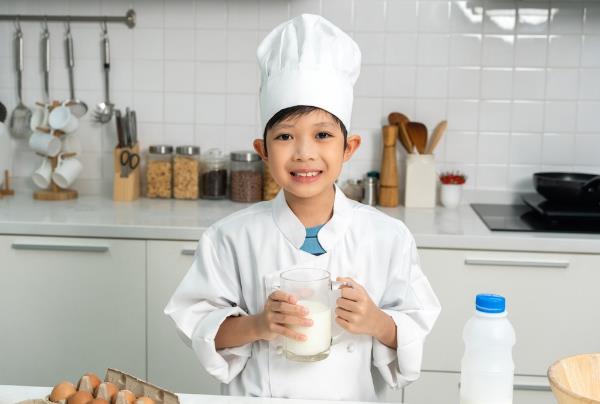 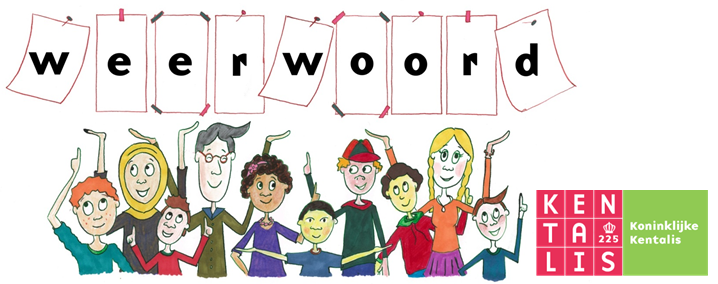 het gegeven
de mening
= wat iemand ergens van vindt 
 
 
  




Zijn mening over de taart is duidelijk.
= het feit

 
 
 
 
   

Het gegeven dat ik alles goed heb afgewogen heeft goed gewerkt.
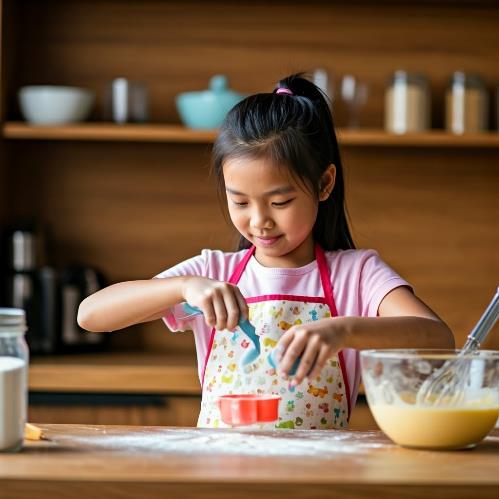 Ik vind ‘m prachtig!
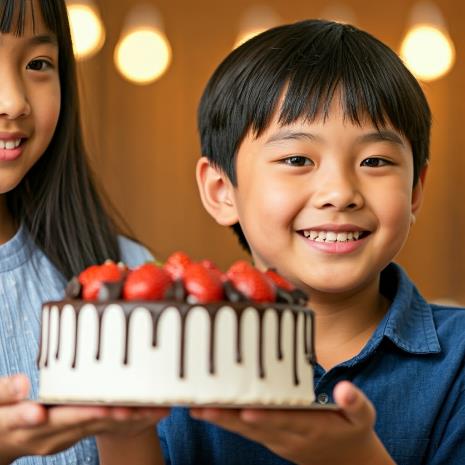 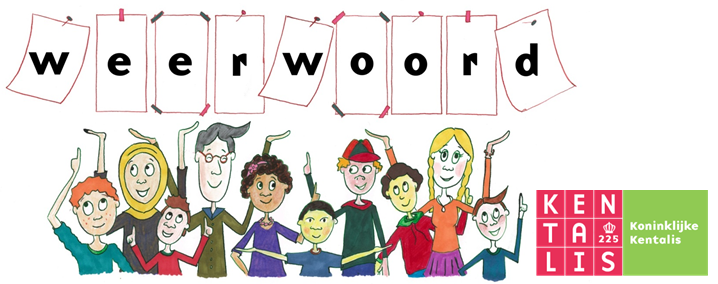 Ze schonk melk bij het beslag. Ze zag dat het wat overtollig was.
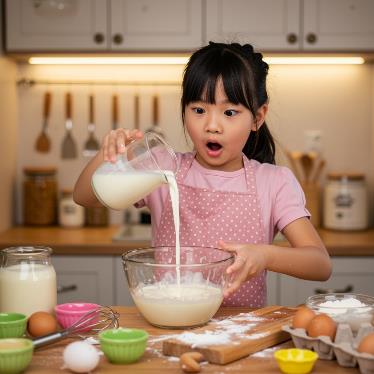 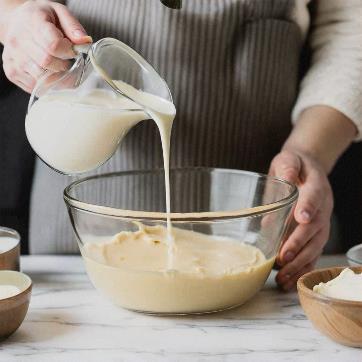 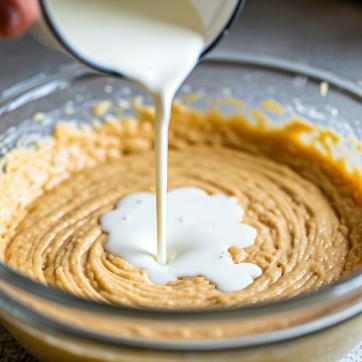 overtollig
ruim
= overbodig, onnodig
voldoende
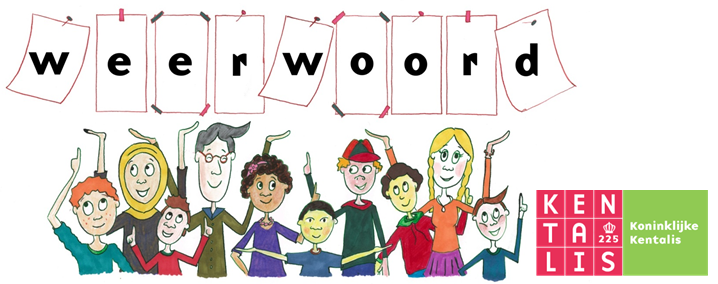 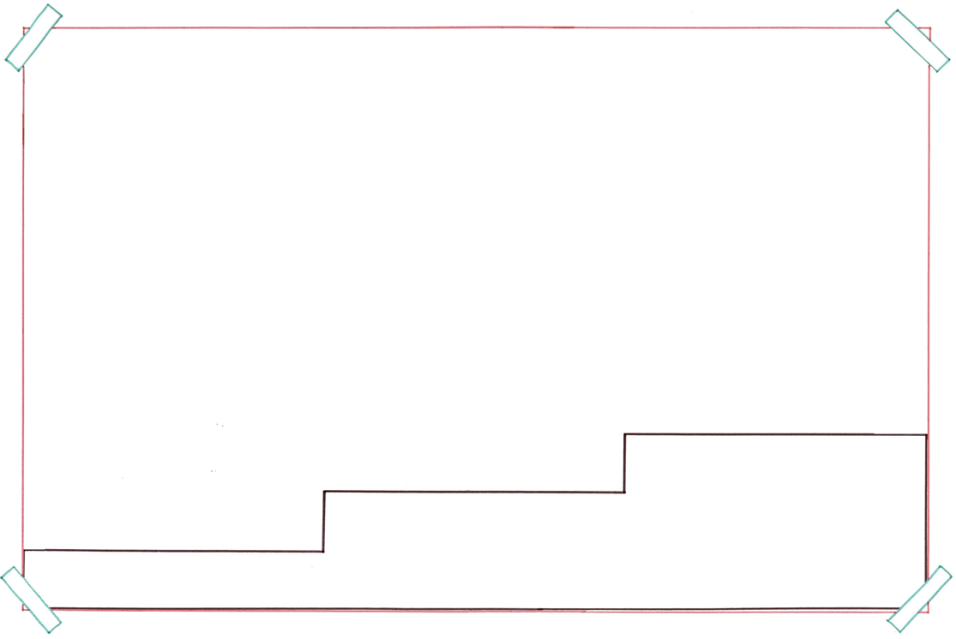 “Kun je verklaren waarom de taart zo goed is gelukt?” vroeg haar moeder.
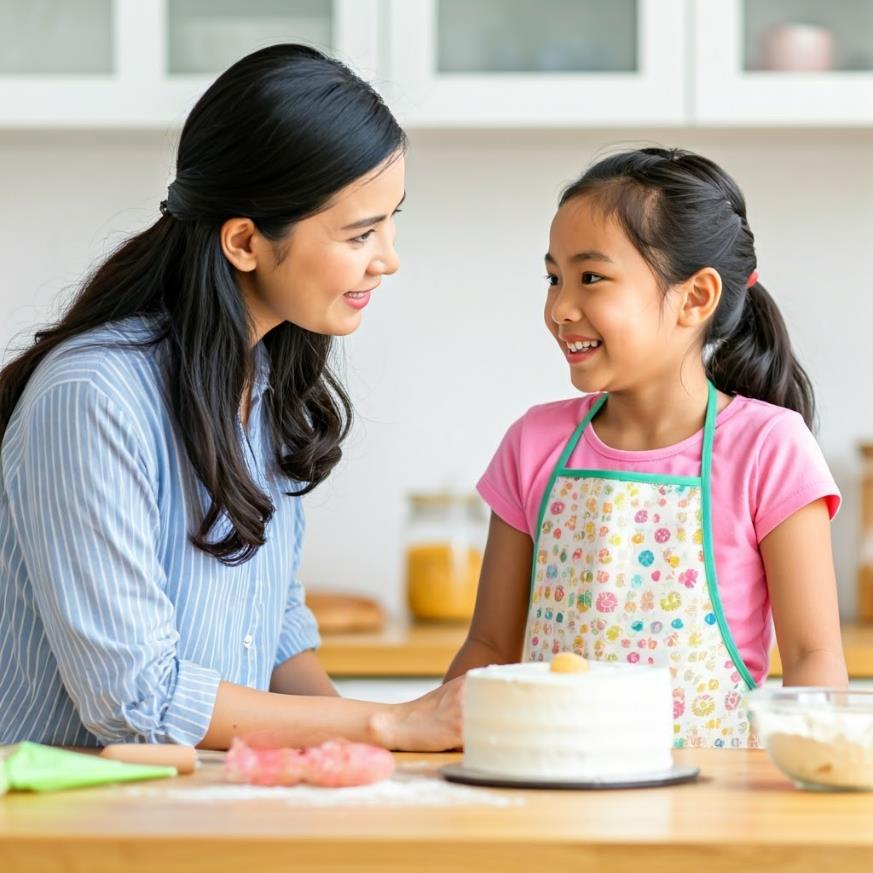 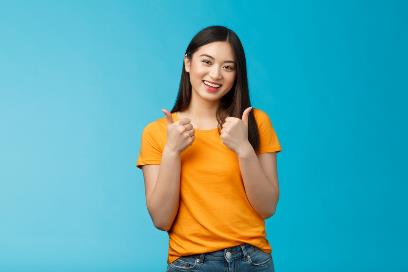 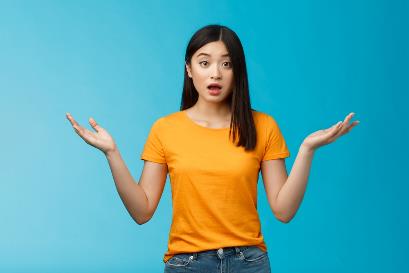 bekend
verklaren
onbekend
= duidelijk maken
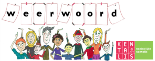 Airen keek door het raampje en zag dat de taart nagenoeg klaar was.
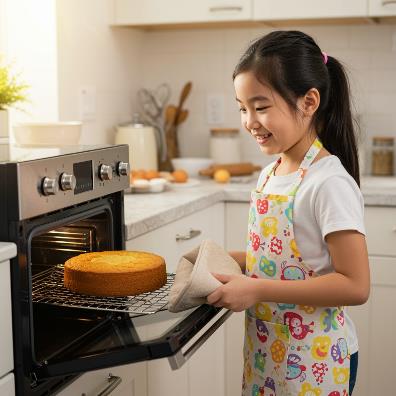 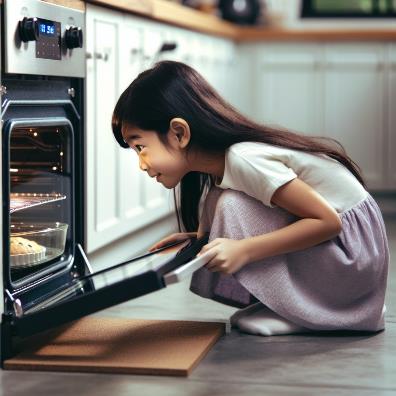 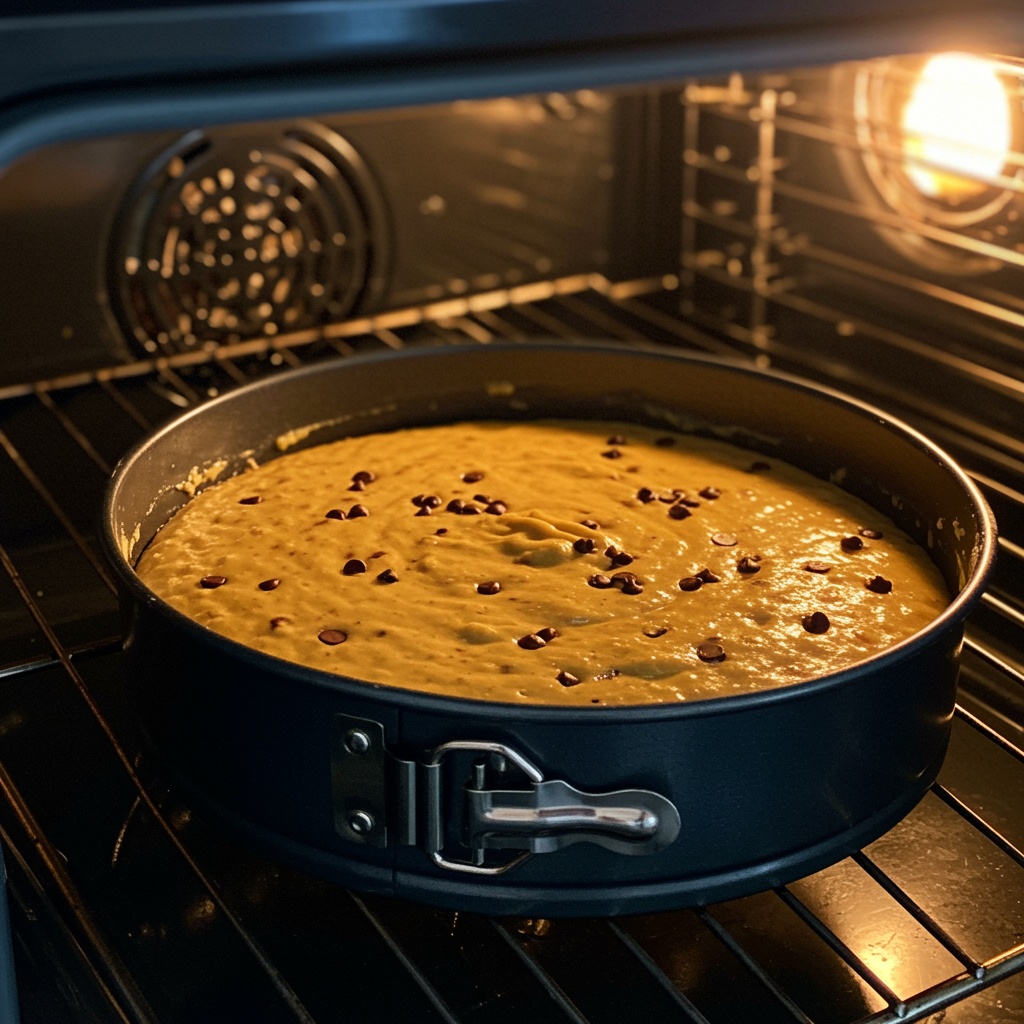 helemaal
nagenoeg
niet
= bijna, zo goed als
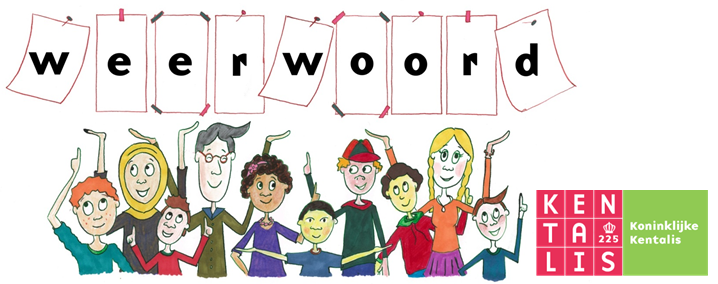 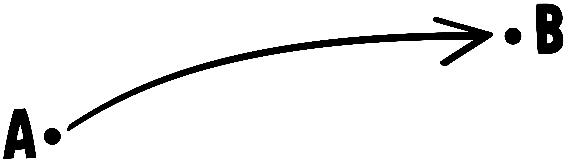 voorzichtig
verplaatsen
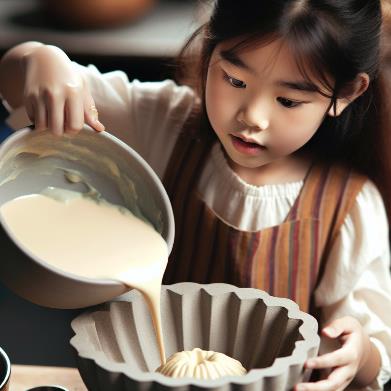 manoeuvreren
= zich op een handige manier verplaatsen
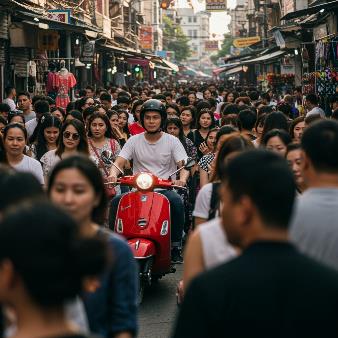 door de drukte
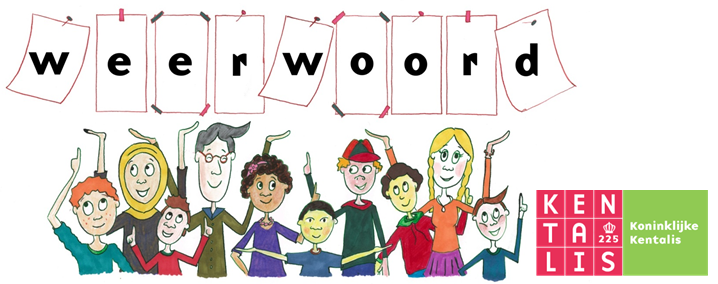 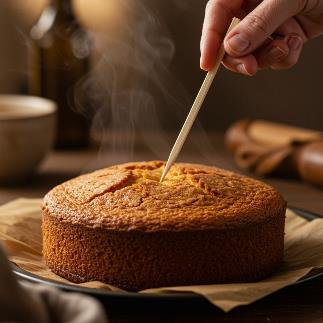 de kleur
de prikker
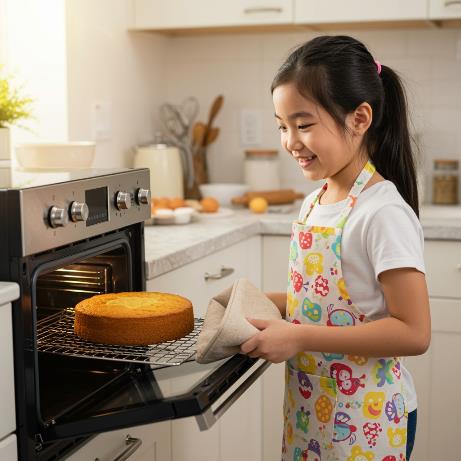 aflezen aan
= aanzien, opmaken uit
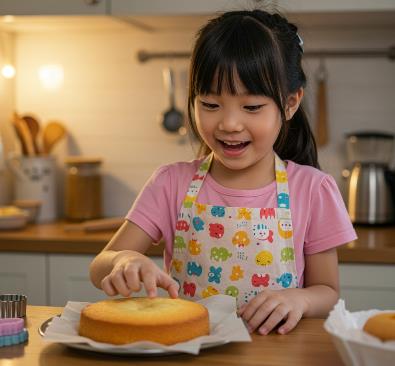 de stevigheid
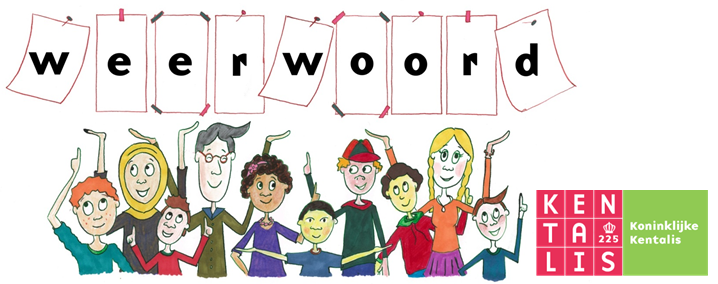 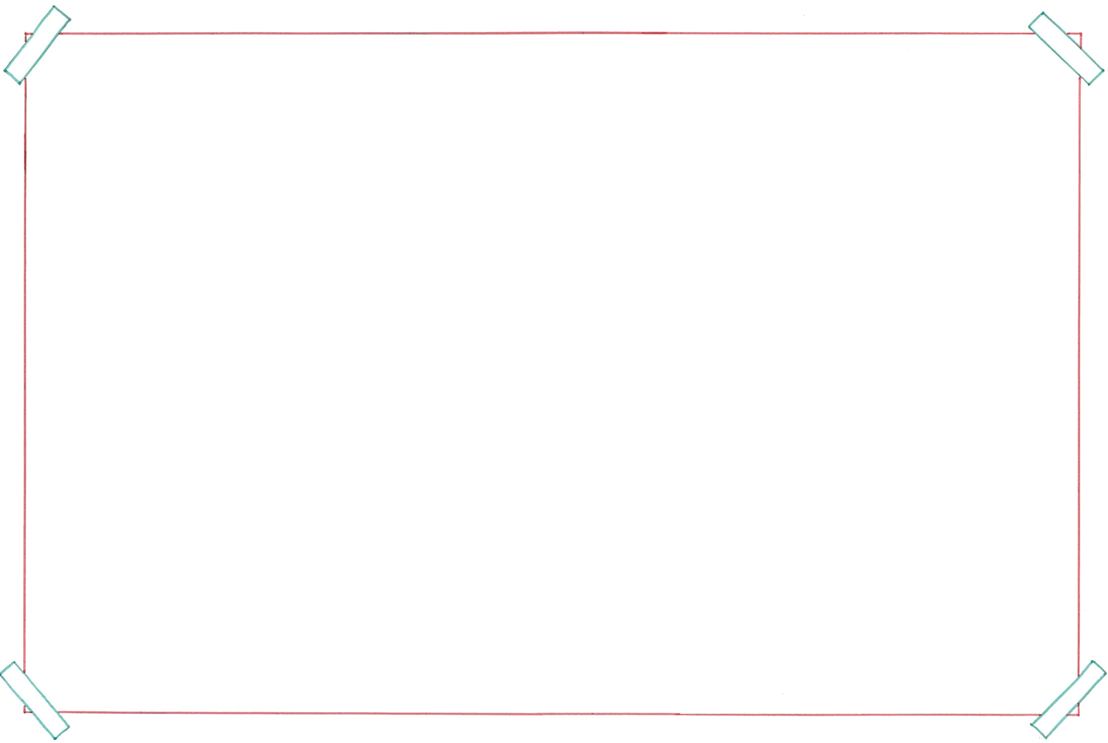 de oppervlakte
= de bovenste laag van iets
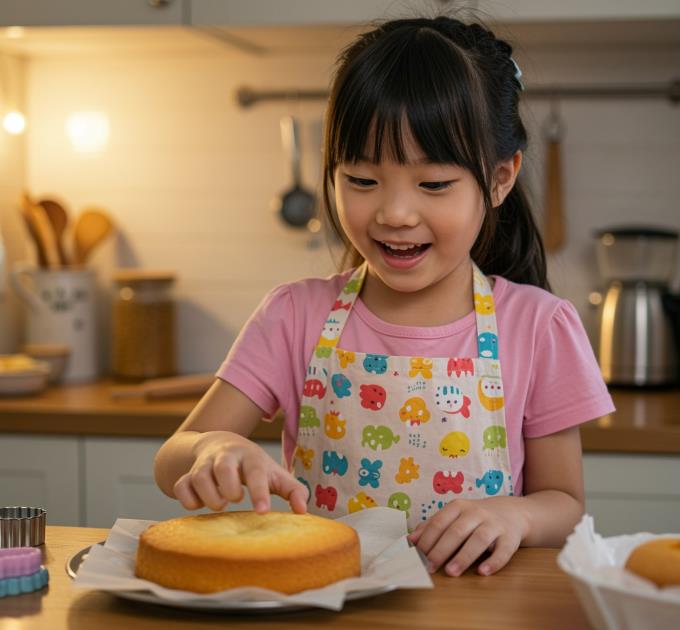 de lagen
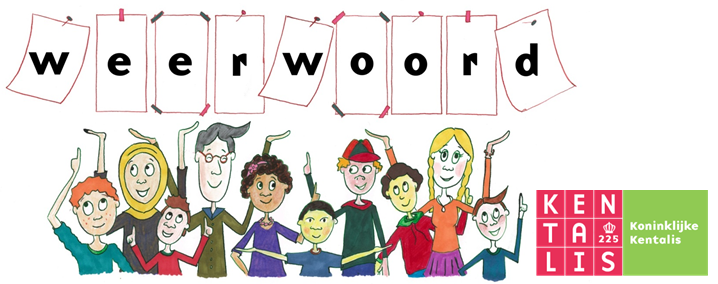